What do you know about Russia?
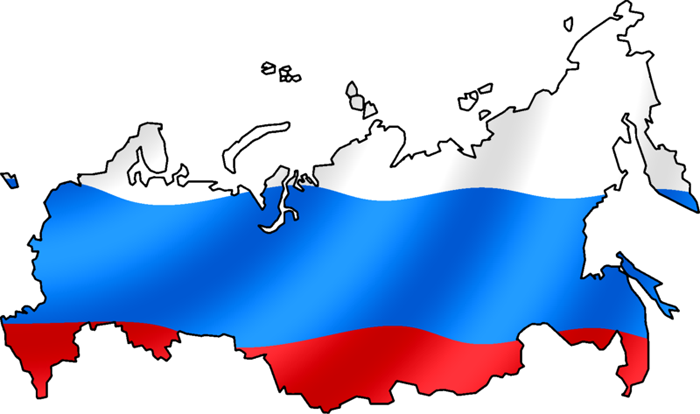 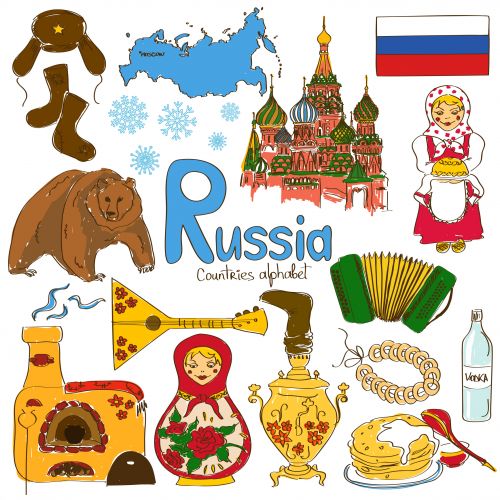 Quiz
1.What are Russian pancakes called?
 kotleti
 bulochki
 bliny
2. This singer is often called the "Primadonna" of Russia. Who is she? 
 Zhana Friske
 Layma Vaykule
  Alla Pugachova
3. These are famous Russian dolls. There is one big doll with an opening in her middle. Inside the big doll is a smaller doll and inside that doll there's an even smaller doll. Sometimes, there can be over 20 dolls, all inside each other. What are these dolls called?
 shatai boltai
 kukli
 matrioshki
4. What is the building where the Russian President lives called? 
 Isakovskiy Sobor
 Kreml (Kremlin)
 Beliy Dom
5. What feat is Valentina Tereshkova associated with?
She was a famous Soviet spy during the Cold War
She was the first woman to go to space
She was the first Russian actress to enter Hollywood
6. What are the colors of the Russian flag? 
Green, Gold and Yellow
Red, White and Gold
White, Blue and Red
7. When was the Moscow Olympics held?
1985
1973
1980
Listen and read. Ex 1,p.42
Look at the map of these countries. Australia and the USA are big countries. They are bigger than Britain. But  Russia is bigger than Australia and the USA. It is a very big country. The weather can be different in different parts of Russia. In April it is cold and there is a lot of snow in Siberia, but it is warm on the Black Sea coast.
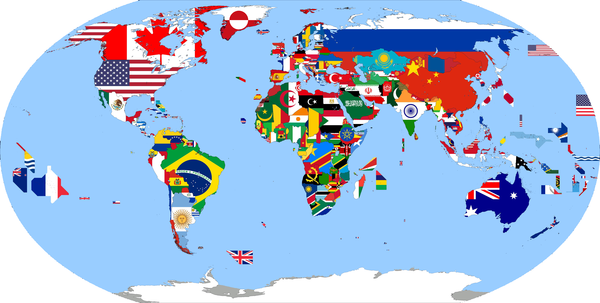 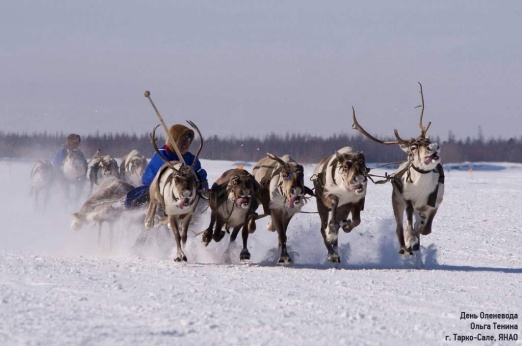 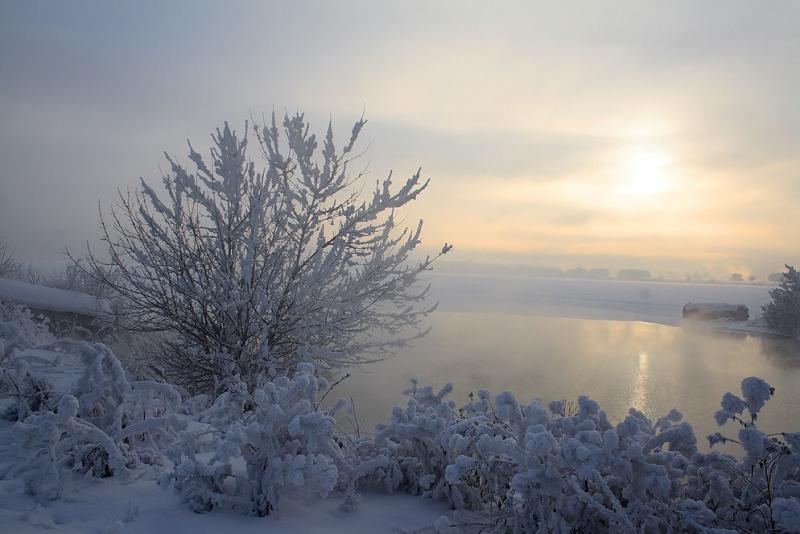 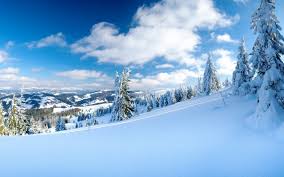 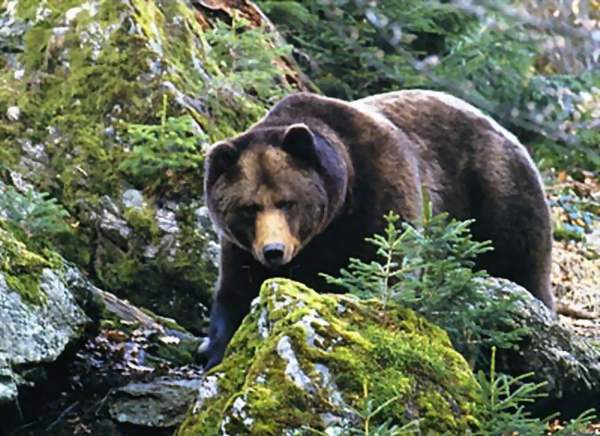 These are pictures of Siberia taiga in winter. You can’t see brown bears in taiga now. They sleep in their holes under the snow in winter. But there are lots of bears in the forest in the other seasons. Some trees in the taiga are 40 metres tall.
These are pictures of Kamchatka. It’s spring time. Kamchatka is famous for its active volcanoes. There are 29 active volcanoes there. You can see lakes with hot water not far from volcanoes.
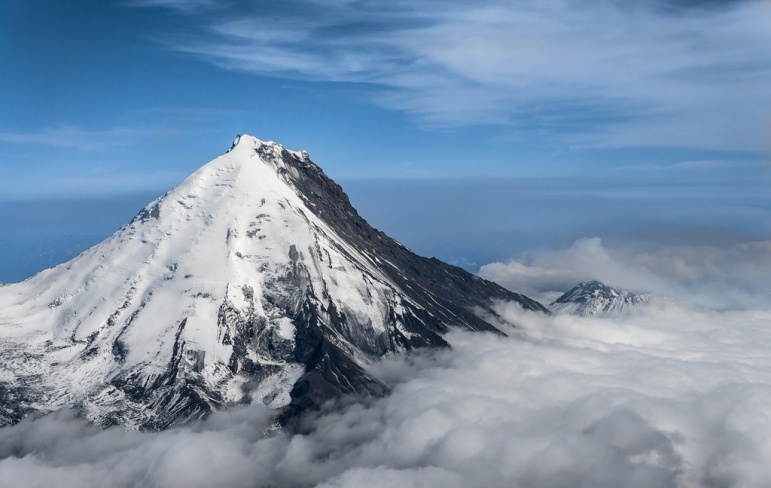 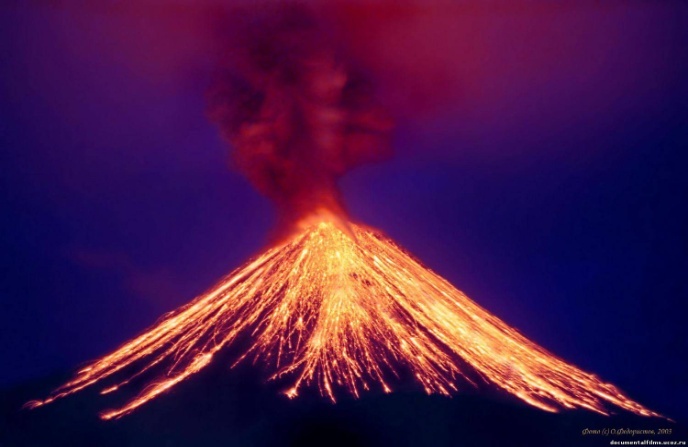 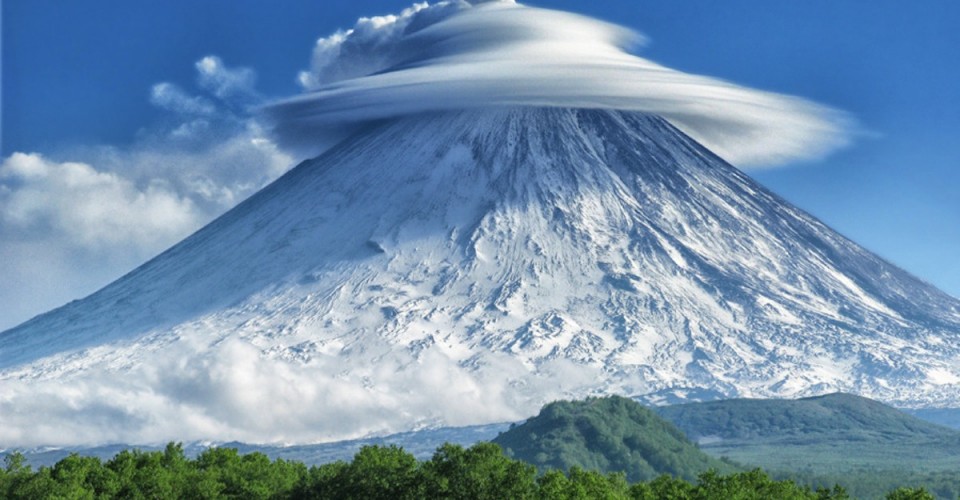 These are pictures of the Black Sea coast in summer. The Black Sea is in the south of Russia. It is famous for its beaches, holiday camps and big ports. It’s hot and sunny in summer and it’s warm in the other seasons of the year there.
THE Black Sea
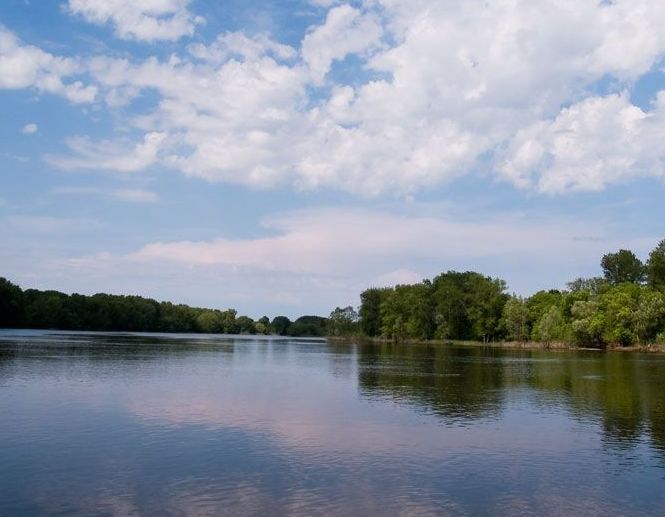 These are pictures of the Volga river in autumn. The Volga is very long. It is famous all over the world. You can see a lot of big ships on the river. There are 11 big cities by the side of the river.
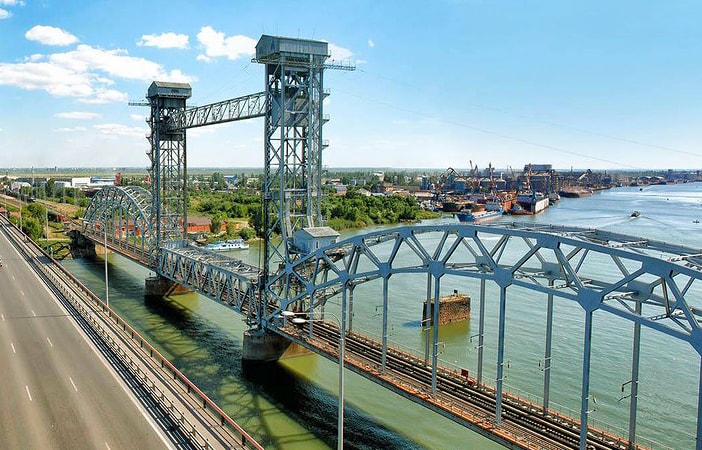 Volga
Moscow is a capital of Russia
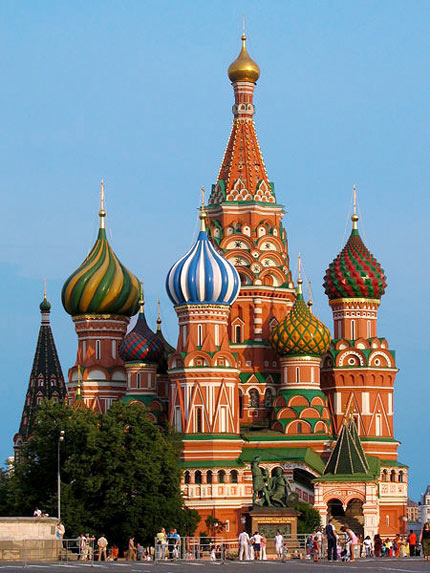 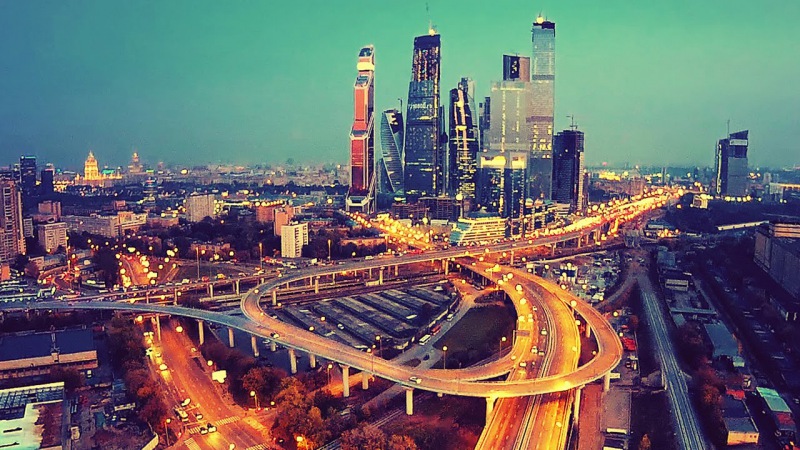 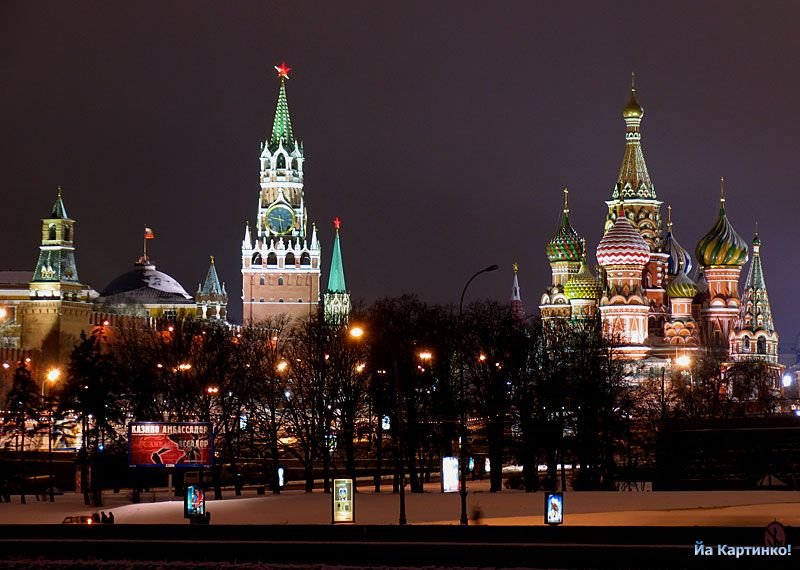 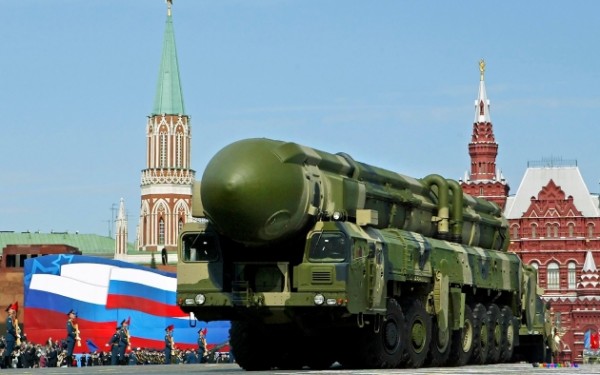 St. Petersburg
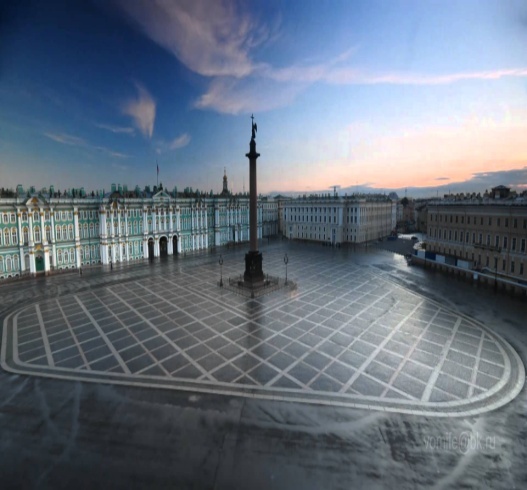 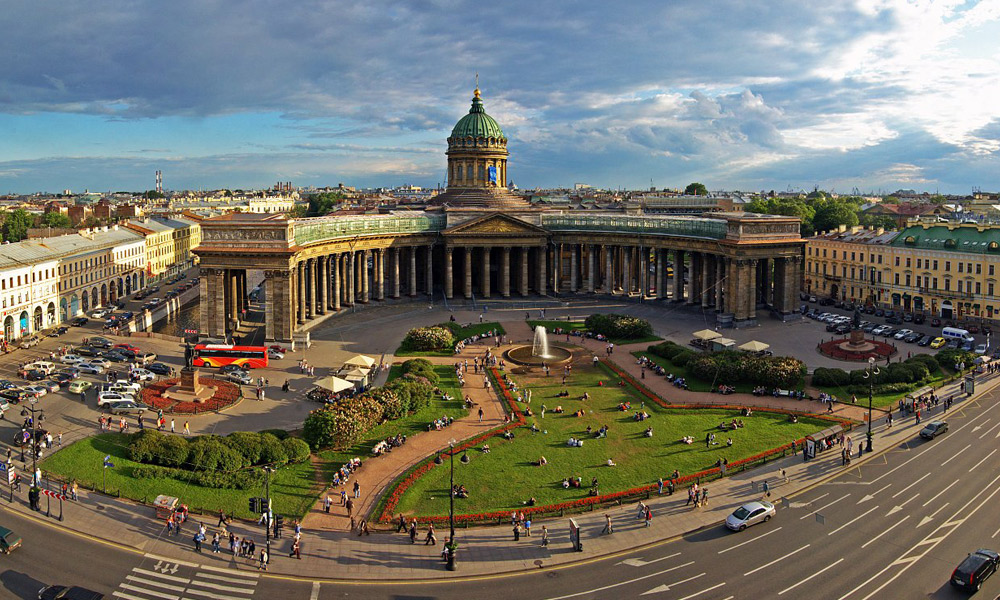 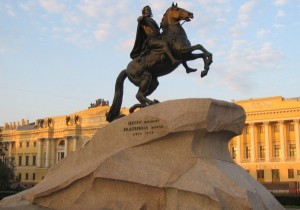 Where do you want to go? Why?
I want to go …. because…